Verdiepende les Kernenergie
Junior Academy NRG
© NRG Academy 2023 Alle rechten zijn voorbehouden.
Niets uit deze uitgave mag worden verveelvoudigd, gekopieerd, gepubliceerd, aangepast of gebruikt in welke vorm dan ook, online en offline, zonder voorafgaande schriftelijke toestemming van NRG Academy.
Leerdoelen
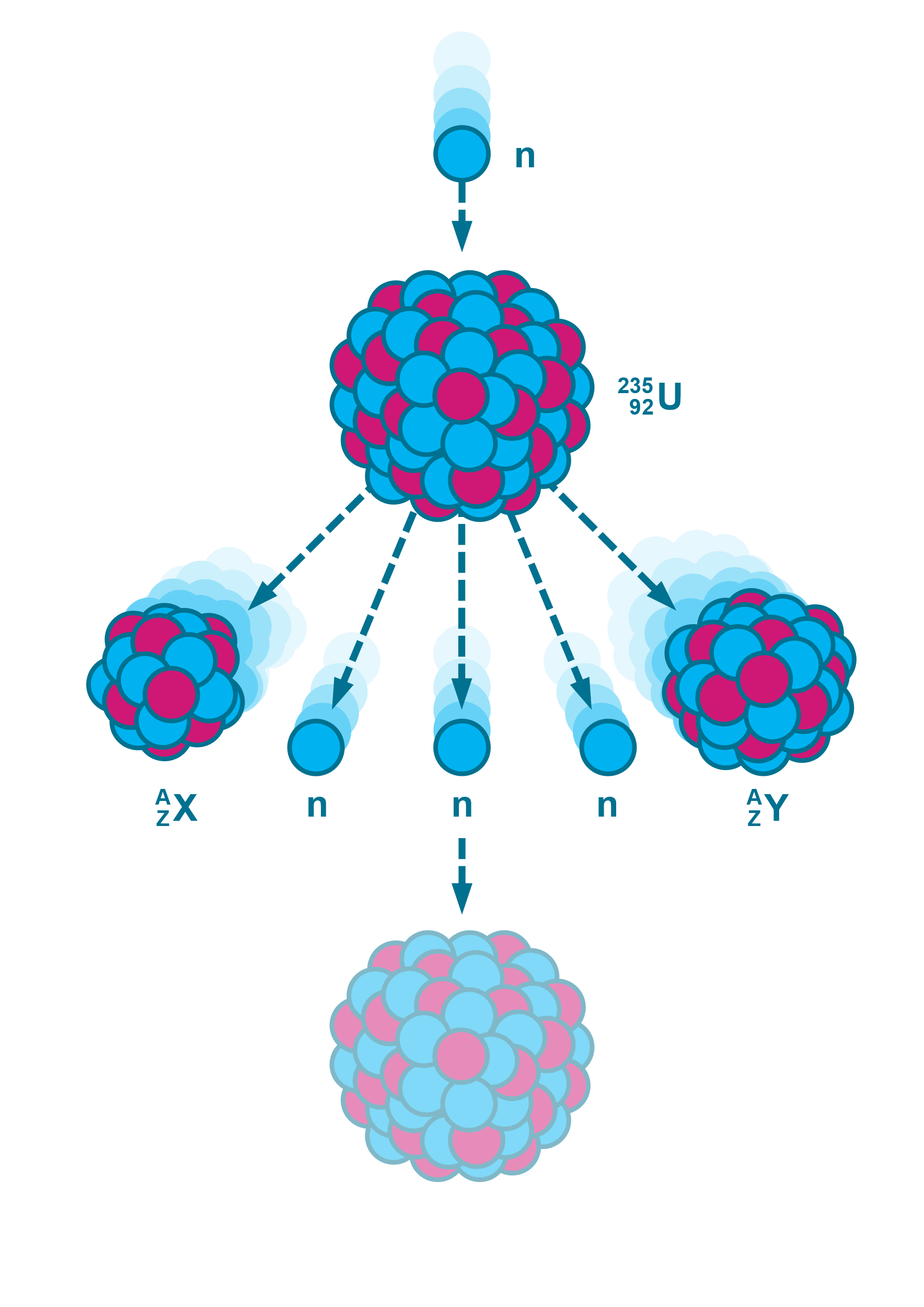 Kernsplijting
Massadefect
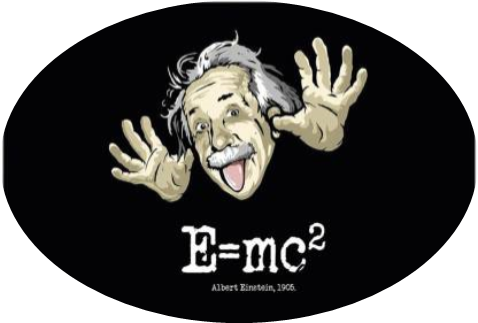 Voorbeeld: massadefect
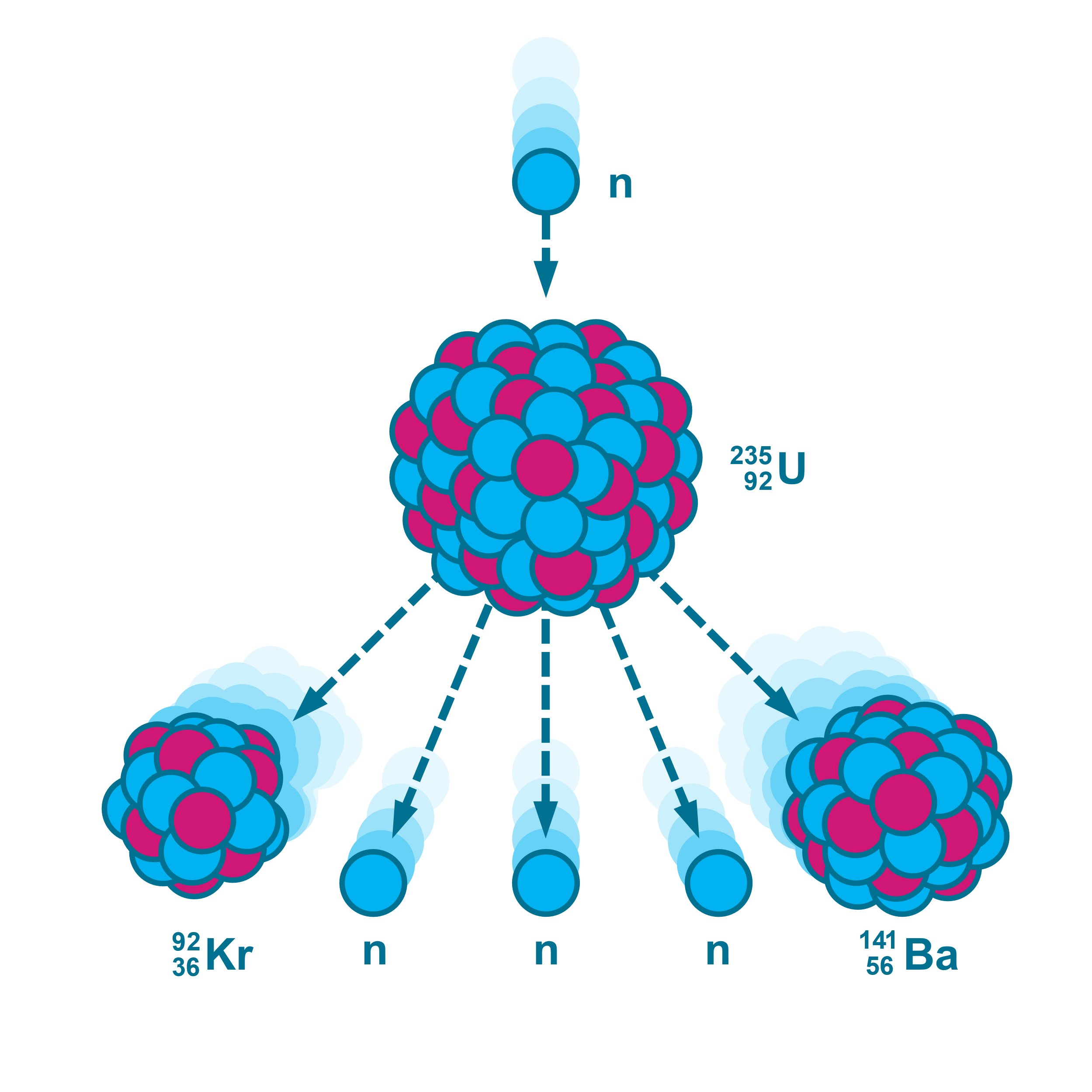 Voorbeeld: massadefect
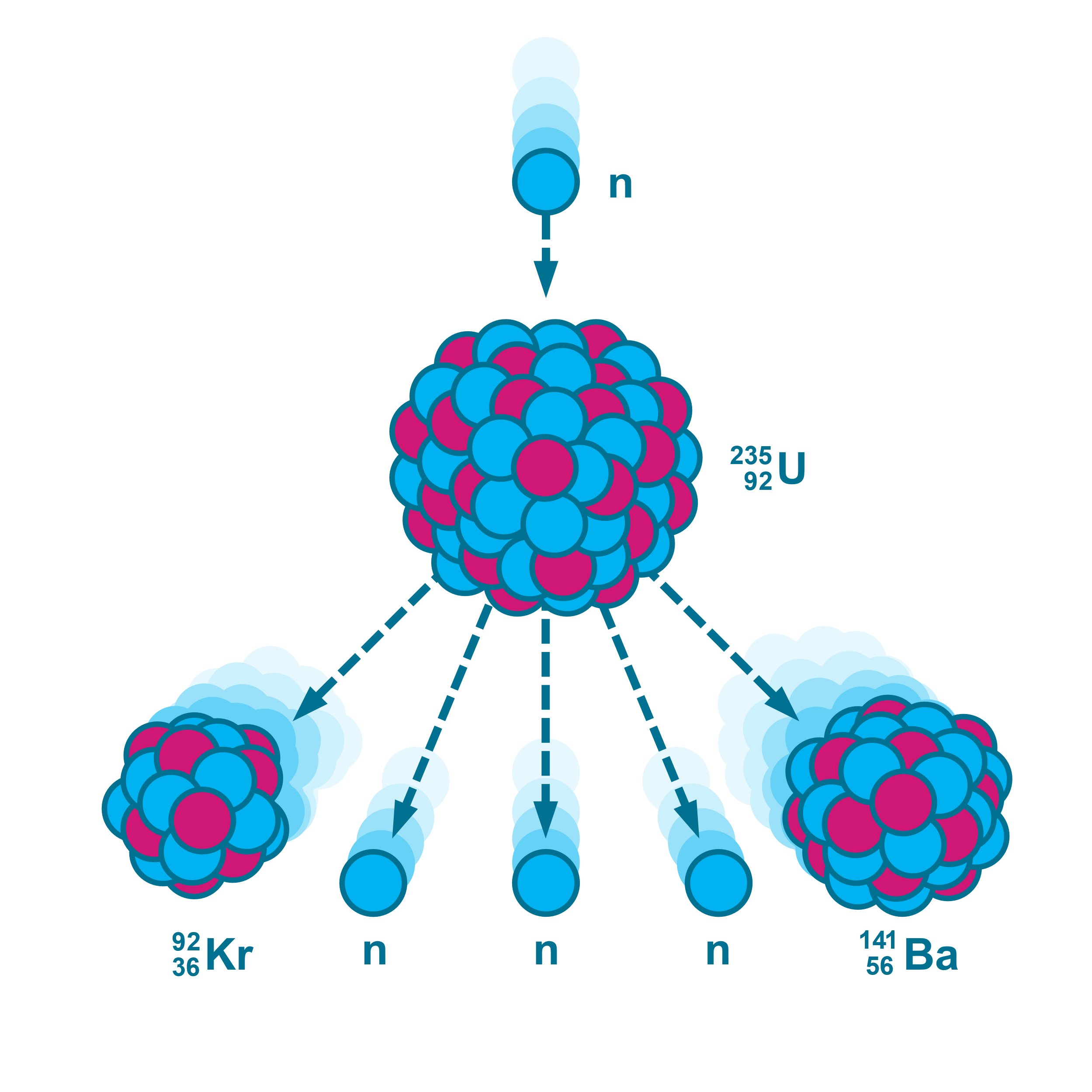 Voorbeeld: massadefect
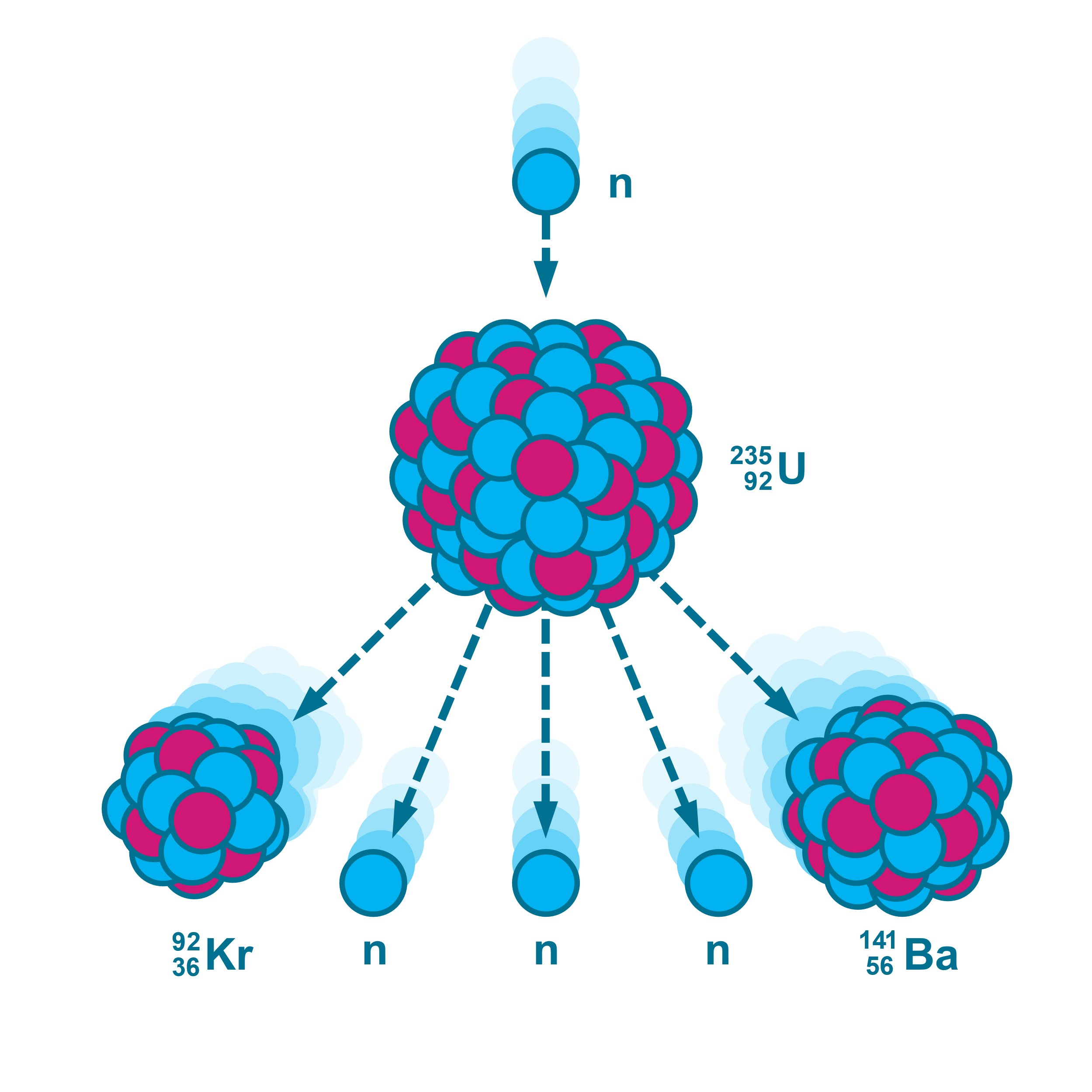 Kriticiteit reactorkern
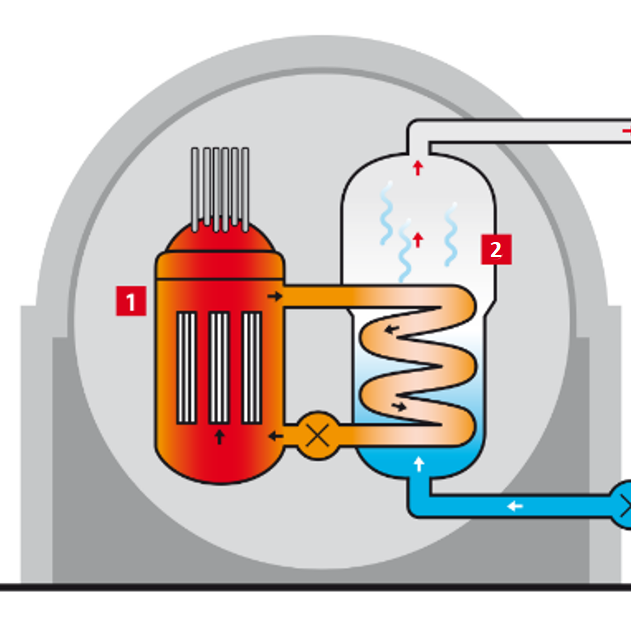 Er kunnen in de reactorkern drie situaties ontstaan:
Superkritisch
Subkritisch
Kritisch
[Speaker Notes: Een reactorkern kan zich in drie staten bevinden:

Een superkritische staat, waarbij een splijting meer dan één andere splijting veroorzaakt en het aantal reacties toeneemt. Dit is bijvoorbeeld de staat van de reactorkern tijdens het opstarten van de kerncentrale.

Een kritische staat, waarbij een splijting precies één andere splijting veroorzaakt en er dus een stabiele kettingreactie heerst. Dit is het geval tijdens normale operatie van de kerncentrale, als het elektriciteit genereert. 

Een subkritische staat, waarbij een splijting minder dan één andere splijting veroorzaakt en de kettingreactie uitdooft.]
Superkritisch
Als elke kernsplijting:
Meer dan één nieuwe splijting veroorzaakt (superkritisch) neemt het aantal splijtingen toe
[Speaker Notes: Als elke kernsplijting:
Meer dan één nieuwe splijting veroorzaakt (superkritisch) neemt het aantal reacties toe]
Subkritisch
Als elke kernsplijting:
Minder dan één nieuwe splijting veroorzaakt (subkritisch) dooft de kettingreactie uit
[Speaker Notes: Als elke kernsplijting:
Minder dan één nieuwe splijting veroorzaakt (subkritisch) dooft de kettingreactie uit
Als de kerncentrale wordt afgeschakeld, wordt het vanuit een kritische staat in een subkritische staat gebracht om de kettingreacties te laten afnemen.]
Kritisch
Als elke kernsplijting:
Precies één andere splijting veroorzaakt (kritisch) is er sprake van een stabiele kettingreactie


Normale operatie  Kritisch
Regelstaven die neutronen afvangen
[Speaker Notes: Als elke kernsplijting:
Precies één andere splijting veroorzaakt (kritisch) is er sprake van een stabiele kettingreactie

Tijdens normale operatie wordt ervoor gezorgd dat de reactorkern kritisch blijft.

Dit wordt gestuurd met regelstaven die neutronen afvangen. Regelstaven vangen neutronen af en kunnen tussen de splijtstofelementen op en neer bewegen. In het geval dat er iets binnen de kerncentrale mis dreigt te gaan, vallen de regelstaven bijvoorbeeld meteen tussen de splijtstofelementen, waardoor de reactorkern subkritisch wordt en de kettingreactie stopt.]
Opgaven maken
Maak nu de bijbehorende opgaven uit hoofdstuk 3 (Blz. 12)